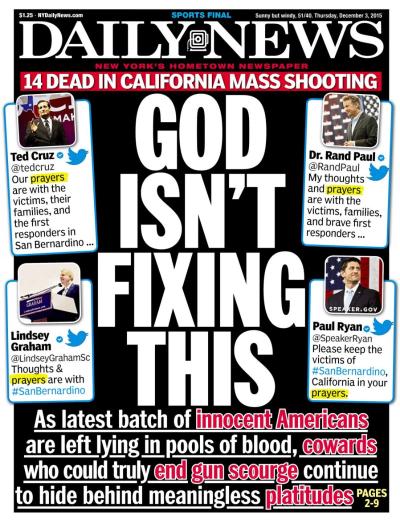 San Bernardino Massacre
By a Husband - Wife Followers of ISIS or Islamic State
“God Isn’t Fixing This”
“More Gun Control”  Rom.13:9,  1 Jn.3:11-15, Gen.4:8
Problem Judging People’s Hearts,  Jn.7:24, Matt.7:1, 1 Sam.16:7
Power of Prayer,  Jm.5:14-18, Lk.18:1-5, Rev.8:3-5
God Is Involved in the Affairs of Men, Dan.4:17, 25-26
Empty Words Avail Nothing, Jm.4:14-18, 1 Jn.3:17-18, Mt.25:42-44
Real Solution, Is.11:6-9, Lk.3:3-5, Lk.4:18-19
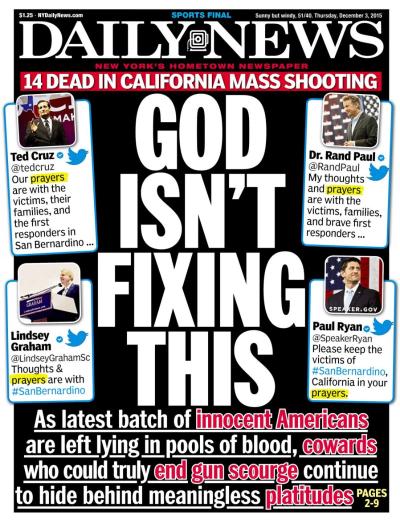 The Plan of Salvation
Hear the Gospel of Christ, Acts 2:22
Believe in Jesus Christ,  Acts 2:36
Repent and Turn to God, Acts 2:38
Confess Jesus Before Men,  Acts 8:37
Baptized Into Christ, Acts 2:38
            -----------------------------
Grow And Be Faithful, Matt.25:21
If Err As A Christian: Repent and Pray God,  Acts 8:22